Eschatology:Millennial ViewsGaps
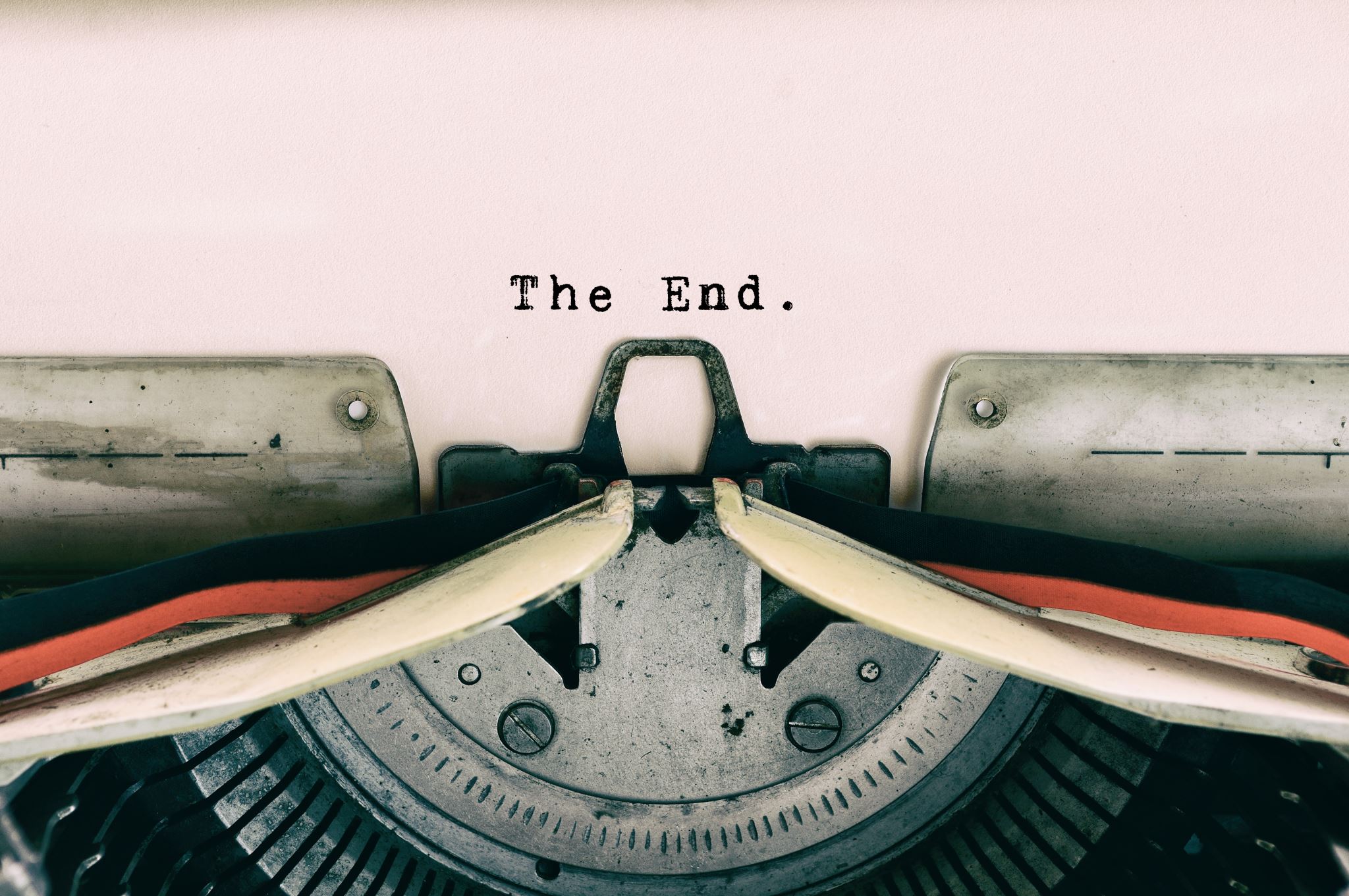 18 January 2022
Winter
1
Daniel 2:31–45 (ESV) 
31“You saw, O king, and behold, a great image. This image, mighty and of exceeding brightness, stood before you, and its appearance was frightening. 
32The head of this image was of fine gold, its chest and arms of silver, its middle and thighs of bronze, 
33its legs of iron, its feet partly of iron and partly of clay. 
34As you looked, a stone was cut out by no human hand, and it struck the image on its feet of iron and clay, and broke them in pieces. 
35Then the iron, the clay, the bronze, the silver, and the gold, all together were broken in pieces, and became like the chaff of the summer threshing floors; and the wind carried them away, so that not a trace of them could be found. But the stone that struck the image became a great mountain and filled the whole earth. 
36“This was the dream. Now we will tell the king its interpretation. 
37You, O king, the king of kings, to whom the God of heaven has given the kingdom, the power, and the might, and the glory,
2
38and into whose hand he has given, wherever they dwell, the children of man, the beasts of the field, and the birds of the heavens, making you rule over them all—you are the head of gold. 
39Another kingdom inferior to you shall arise after you, and yet a third kingdom of bronze, which shall rule over all the earth. 
40And there shall be a fourth kingdom, strong as iron, because iron breaks to pieces and shatters all things. And like iron that crushes, it shall break and crush all these. 
41And as you saw the feet and toes, partly of potter’s clay and partly of iron, it shall be a divided kingdom, but some of the firmness of iron shall be in it, just as you saw iron mixed with the soft clay.
3
42And as the toes of the feet were partly iron and partly clay, so the kingdom shall be partly strong and partly brittle. 
43As you saw the iron mixed with soft clay, so they will mix with one another in marriage, but they will not hold together, just as iron does not mix with clay. 
44And in the days of those kings the God of heaven will set up a kingdom that shall never be destroyed, nor shall the kingdom be left to another people. It shall break in pieces all these kingdoms and bring them to an end, and it shall stand forever, 
45just as you saw that a stone was cut from a mountain by no human hand, and that it broke in pieces the iron, the bronze, the clay, the silver, and the gold. A great God has made known to the king what shall be after this. The dream is certain, and its interpretation sure.”
4
Matthew 21:42-44
Matthew 21:42–44 (ESV) 
42Jesus said to them, “Have you never read in the Scriptures: “ ‘The stone that the builders rejected has become the cornerstone; this was the Lord’s doing, and it is marvelous in our eyes’? 
43Therefore I tell you, the kingdom of God will be taken away from you and given to a people producing its fruits. 
44And the one who falls on this stone will be broken to pieces; and when it falls on anyone, it will crush him.”
5
Dispensationalism
6
Why Dispensationalism Matters
Most of the Eschatological confusions arise because of this doctrine.
Rapture
7-year Tribulation
Rebuilt Temple in Jerusalem
Abomination of Desolation
AntiChrist
Separation of Jews from Christians: Does God have one people or two?
It has been the controlling eschatology of much of Evangelicalism for nearly 200 years.
7
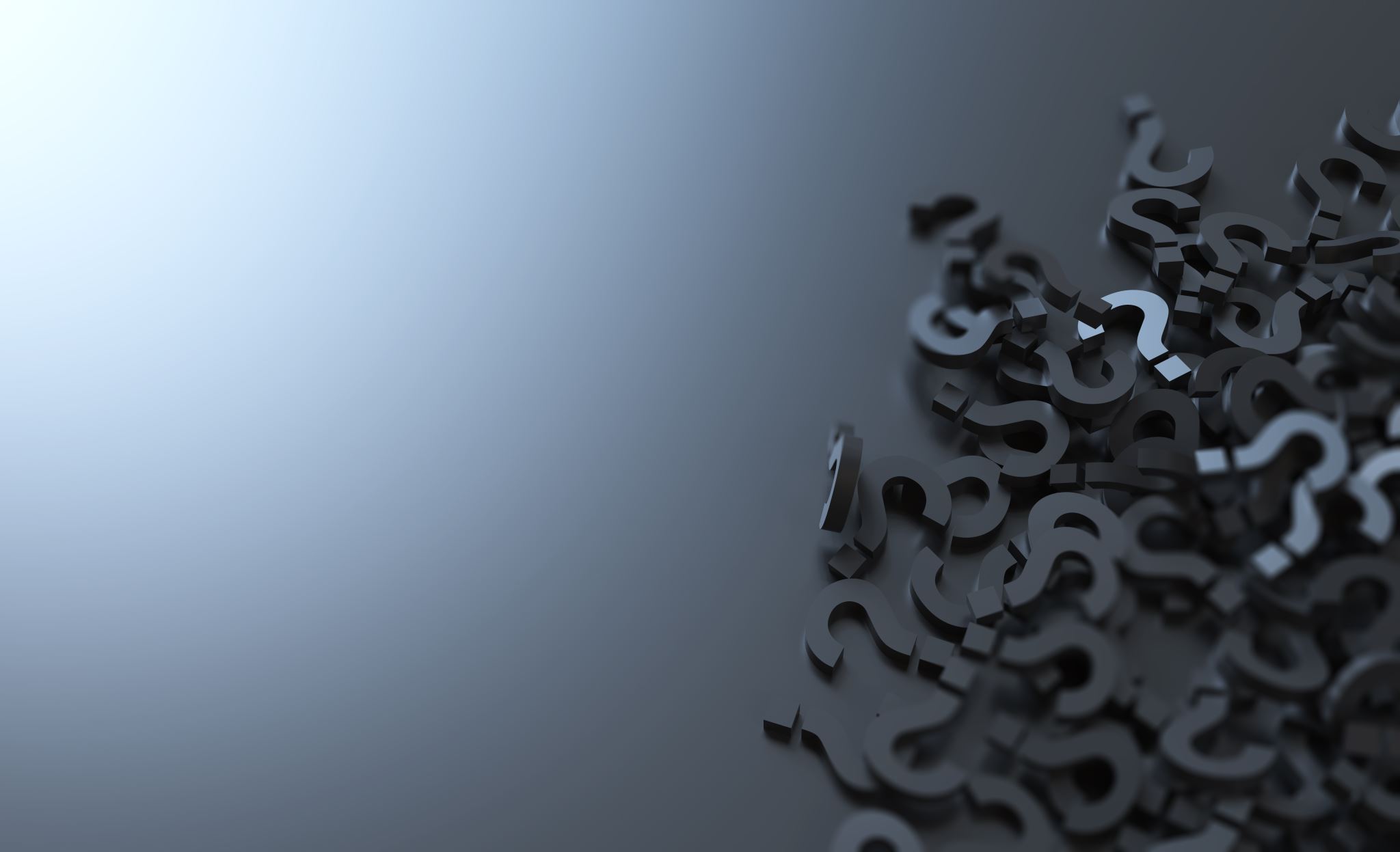 Problem #1:Gaps in Dispensationalism
8
From Scofield
9
Creation Gap—no Biblical evidence of a billion+ year gap in the creation account. Not supported by good science. Was accepted by many Fundamentalists in the 19th and early 20th centuries.
Daniel 2:
Toes are irrelevant
No indication in the Bible that there is a gap between the clay feet and the toes. 
The “kings” of vs. 44 are not “10 kings” but the kings of the statue: Gold (Babylon) Silver (Medo-Persian) Bronze (Greece) Iron (Rome).
Are the Gaps Valid?
10
Premillennialisim
“Premillennialism as a system is primarily based on a literal method of biblical interpretation. The main premise of premillennialism is that Jesus will literally return to the earth before (pre) the millennium begins and that He himself will inaugurate and rule over it. Premillennialists can be divided into two groups with respect to their central approach to the prophetic Scriptures, historic premillennialists and dispensational premillennialists. The basic difference between the two is the emphasis that each gives to the nation of Israel during the millennium, the period of a thousand years during which Christ will reign on earth (see Revelation 20:1–7).
11
Historic premillennialists believe that scriptural prophecy, especially the passages in Daniel and Revelation, give the entire history of the Church in symbolic form. Thus, they look into the Church’s past and present to find prophetic fulfillment and to see where they are in God’s prophetic timetable. Most historic premillennialists hold that the nation of Israel will undergo a national salvation immediately before the millennium is established, but there will be no national restoration of Israel. Thus, the nation of Israel will not have a special role or function that is distinct from the Church.
12
Dispensationalism
In contrast to historic premillennialism, dispensational premillennialism has gained popularity among modern evangelicals. Dispensational premillennialists hold that the second coming of Christ, and subsequent establishment of the millennial kingdom, is to be preceded by a seven-year-long period known as the “Tribulation,” the earthly activity of the Antichrist as well as the outpouring of God’s wrath on mankind. Dispensational premillennialists hold that the nation of Israel will be saved and restored to a place of preeminence in the millennium. Thus, Israel will have a special function of service in the millennium that is different from that of the Church or saved Gentiles.
13
Dispensationalism
Another difference is that most dispensational premillennialists hold that the millennium is for a literal 1000 years, while some historic premillennialists assert that the 1000 years is figurative for a long period of time. Basically, the fundamental difference between historic premillennialism and dispensational premillennialism consists in the latter’s insistence on maintaining a distinction between the nation of Israel and the Church. According to dispensationalists, the millennium will be a period of history in which God reverts back to fulfilling His Old Testament promises made to ethnic Israel, after this modern “Church Age” in which we live today is concluded. As such, the millennium will be a state of Jewish dominion over all the world, along with a newly restored Jewish temple and priesthood.

Got Questions Ministries, Got Questions? Bible Questions Answered (Bellingham, WA: Logos Bible Software, 2002–2013).
14
Dispensationalism
The Christians who reign with Christ will all have been given eternal, glorified bodies, and will reign spiritually, while the Jews will own the world physically, and will live, marry, and die (although evincing incredible longevity), just as people have throughout the history of the world. It is only after this thousand-year period, in which God fulfills His promises to ethnic Israel, that Christ will put down a final rebellion and usher in the eternal state with its New Heaven and New Earth (Revelation 21–22).
Historic premillennialism, conversely, requires none of this strict dichotomy between God’s spiritual people, the Church, and His physical people, ethnic Israel; it merely looks ahead to a time when Christ will reign visibly on the earth, before He brings in the eternal state.”
15
“Dispensationalism is the name given to a form of biblical interpretation which has been very influential in late nineteenth and twentieth century evangelical thought. It is especially noted for its strong rejection of supercessionism, that is, by its rejection of the belief that the church fulfills and replaces Israel in the divine plan. Dispensationalism reads Old Testament Israel and the New Testament church as successive institutions in biblical history which reveal irreducible aspects of a multipurpose or multidimensional divine plan—a plan which includes political, national blessings to physical descendants of Israel as well as personal and spiritual blessings without ethnic or political distinction to all who are in Christ. Dispensationalism is a form of premillennialism and is especially known for its doctrine of the pretribulational rapture as separate from the posttribulational second advent of Christ.”
16
Dispensationalism
The word dispensation, as it is used here, refers to a management order, arrangement, or administration. It translates the Greek word oikonomia which properly means “household management” but also administration, management, or stewardship generally speaking. The New Testament uses this word in describing the order or structure of God’s relationship to Jews and Gentiles in Christ which God instituted through the death, resurrection, and ascension of Jesus. (It is also used for individual ministry responsibilities within that overall structure.) This “dispensation” is contrasted with the way God related to Jews and Gentiles prior to Christ, when Gentiles were excluded from privileges covenanted to Israel (Gal. 3:1–4:31; Eph. 1:9–10; 2:11–3:12 [esp. 3:2–9]; Col. 1:9–29 [esp. 25–27]). In Galatians 4:2, Paul speaks of the Law (by which he means the Mosaic or Sinaitic covenant, cf. vv. 21–31) as the oikonomos, that is, the manager or steward in charge prior to Christ. This fills out the New Testament understanding of the dispensation of God’s relationship with Jews and Gentiles prior to Christ as the arrangement of the Mosaic covenant. That dispensation has been replaced by a new covenant order (2 Cor. 3:6–18). The most striking feature in the dispensational change is seen in the status of Gentiles. Whereas in the former dispensation, Gentiles were excluded from the covenant privileges of Israel, in the latter they share equally in Christ as fellow heirs and fellow members of the body, and fellow partakers of the promise of the blessing of the Holy Spirit (Gal. 3:14, 28; 4:1–7; Eph. 2:11–3:12).
17
Because of these biblical texts, it has been common in Christian thought to speak of at least two divine dispensations in human history. The Jewish, Mosaic, or Old Testament dispensation on the one hand and the Christian, New Covenant, or New Testament dispensation on the other. Some early Christian writers (such as Irenaeus and Augustine) saw all of history as a series of dispensations which they identified with the major structural units of the biblical narrative. But it was especially in Protestant biblical interpretation, in the seventeenth, eighteenth, and nineteenth centuries, that this dispensational way of reading all of history and Scripture became popular. Reformed theologians, particularly covenantalists, adopted this approach. Typically, they divided Scripture and history into three or four successive dispensations.
18
Dispensationalism
Dispensationalism arose in the nineteenth century as one form of this dispensations approach to biblical and world history. By the mid-twentieth century, it had become its best known representative. This was especially due to the influence of the Scofield Reference Bible, published by C. I. Scofield in 1909 and 1917. Scofield interpreted the entire Bible as presenting a series of seven dispensations which he labeled innocence, conscience, government, promise, law, grace, and kingdom.
19
Basic Dispensationalism
20
Dispensationalism
The label “dispensationalism” was apparently used first in the 1920s to distinguish Scofield’s dispensational theology from other approaches. The issue was not the number or names of the dispensations. (Dispensationalists differ even among themselves on the number and names of dispensations.) Rather, the issue centered on what the dispensation prior to Christ revealed about the purpose of God. Dispensationalists did not believe that the dispensation with Israel was simply a “shadow” of the substance and reality revealed in the church.
21
Rather, they maintained that Israel and the church revealed distinctly different purposes in the plan of God. The dispensation with Israel set forth an earthly, political, and ethnic purpose centered on Israel. The dispensation with the church set forth God’s spiritual, heavenly purpose in which there is no ethnic distinction. These two purposes not only account for structural differences between the two dispensations, but they also give rise to distinctly different sets of promises, each pointing to its own form of eschatological fulfillment. Consequently, dispensationalists expect a future dispensation in which these promises can be distinctly fulfilled. Since promises from the last dispensation concern Israel specifically, there must be a future for Israel in a dispensation to come.
22
Dispensationalism
Dispensationalism has undergone development and modification in its history. Classical dispensationalism had its beginnings in the theology of J. N. Darby, a leader in the nineteenth century Brethren movement. It gained a wider reception in Bible and prophecy conferences in the United States after the Civil War, and was later popularized in the Scofield Reference Bible and Lewis Sperry Chafer’s Systematic Theology (1947–48). Classical dispensationalism radicalized the difference between Israel and the church as two separate redemptive programs—the former earthly, political, and legalistic; and the latter heavenly, spiritual, and gracious.
23
They saw the dispensations as utterly separate, typically describing the church dispensation as a parenthesis in God’s earthly program for Israel. They also believed that in the eschatological consummation the programs would remain separate yielding distinctly heavenly versus distinctly earthly forms of redemption. Classical dispensationalists attributed many features in the Synoptic Gospels, such as the Sermon on the Mount, the Lord’s Prayer, and the (distinctly Matthean phrase) kingdom of heaven to the earthly, legal program of God and thus without relevance (except through spiritual or moral application) to the church.
24
Key text in understanding Dispensationalism
Study to shew thyself approved unto God, a workman that needeth not to be ashamed, rightly dividing the word of truth. -KJV
Do your best to present yourself to God as one approved, a worker who has no need to be ashamed, rightly handling the word of truth. –ESV
2 Timothy 2:15
25
A Map of Dispensationalism
26
It gets complicated: from Clarence Larkin, The Greatest Book on Dispensational Truth in the World.
27
10 long toes
28
Things to Remember about Dispensationalism
Places high importance on the literal interpretation of Scripture, but is not always consistent with it.
Divides Scripture into seven dispensations where God’s dealing with man is different, and there is no overlap.
Understands a strict separation between Israel and the Church, with differing plans of salvation for each
The church is not spoken of in the Old Testament—none of the OT prophecies refer to the church.
29
Things to Remember about Dispensationalism
The Kingdom of God/Kingdom of Heaven does not refer to the church but to Israel.
The temple in Jerusalem will be rebuilt and sacrifices will resume in the Millennium.
Modern Israel is a timepiece for God’s prophetic calendar.
30
The End!
31